Дизайн-проектбаза отдыха «Бодрость»
авторы:
молодые педагоги 
МАДОУ ДС КВ №27
В.И.Шантарина 
Ю.А.Югова 



г. Асбест 
2019
Территория базы отдыха «Бодрость» (вид сверху)
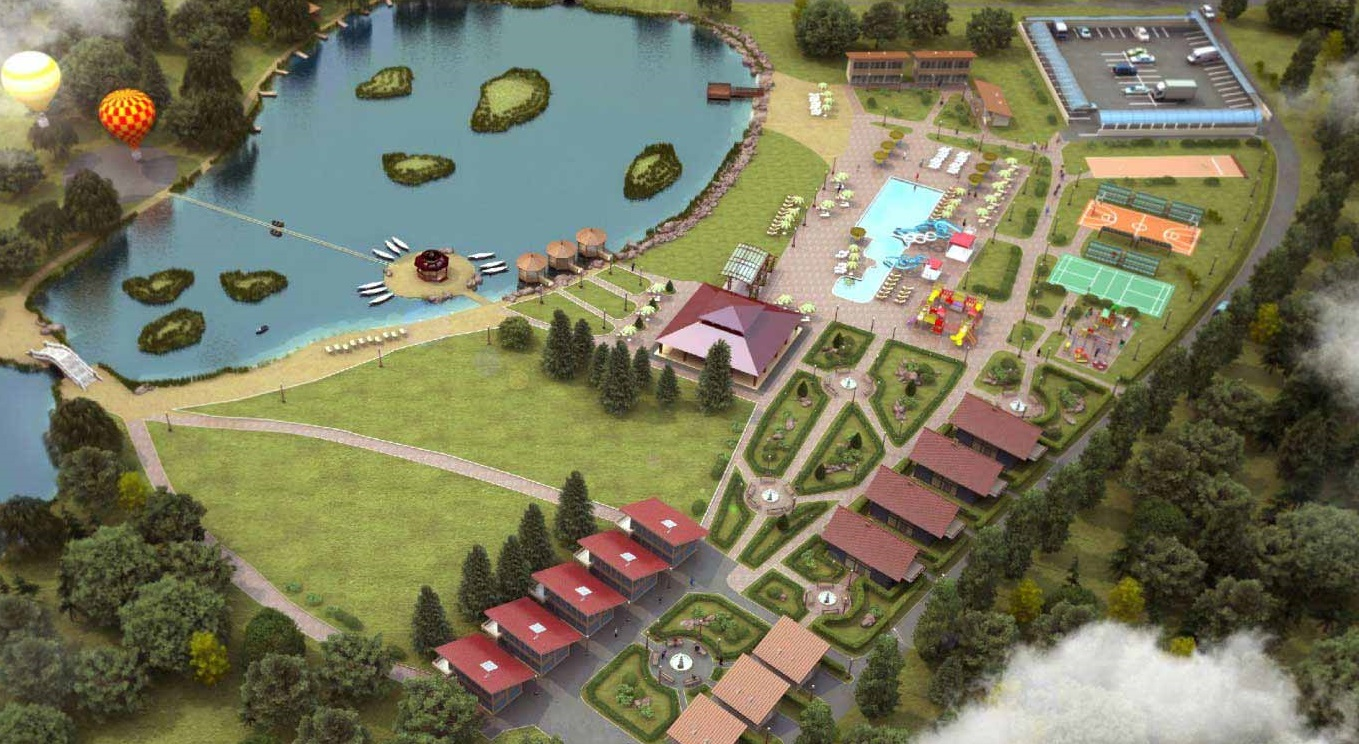 Парковая зона
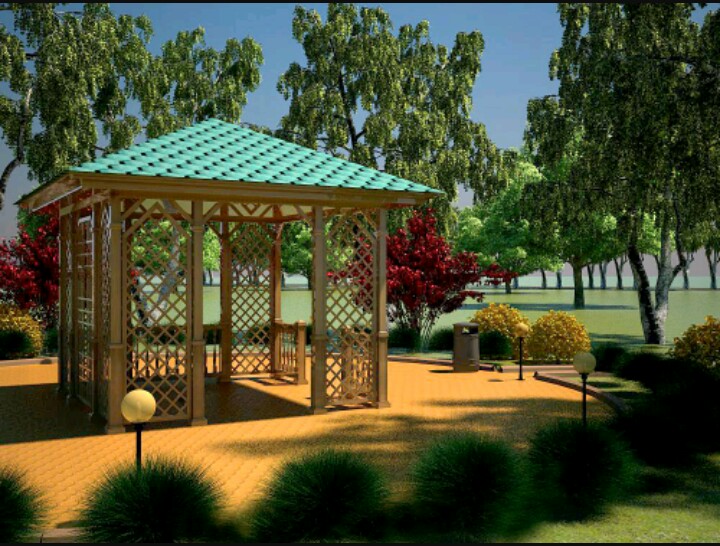 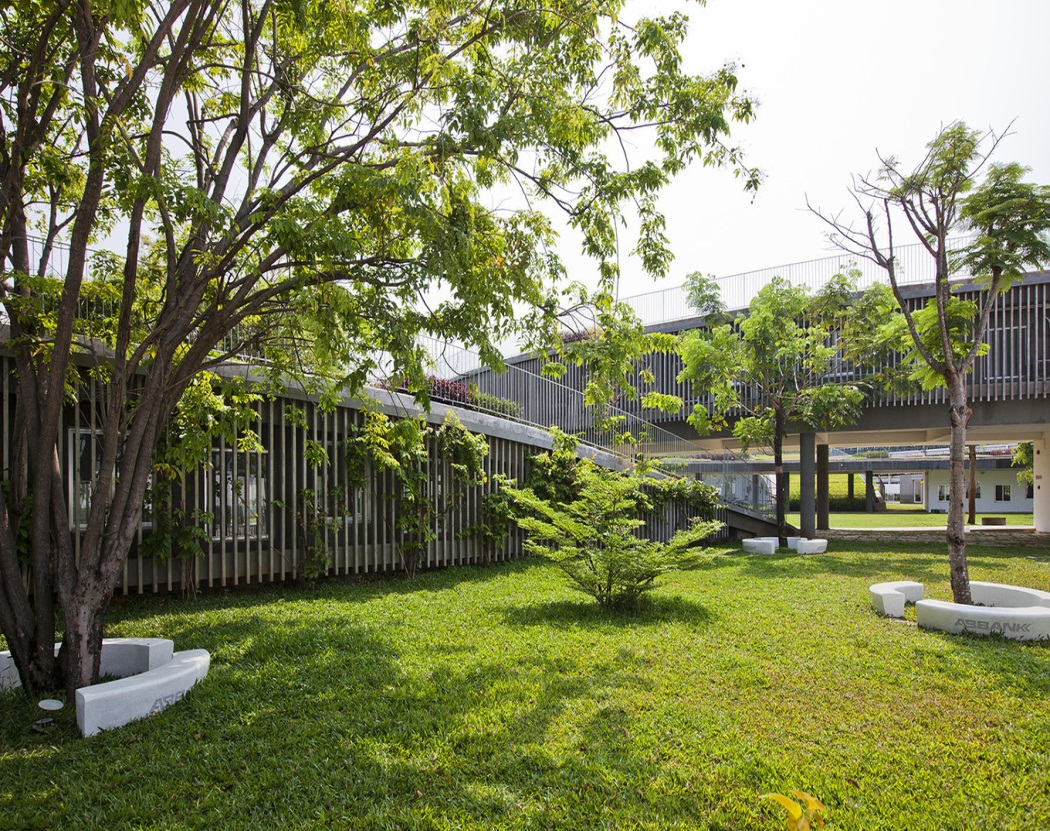 Вечернее освещение
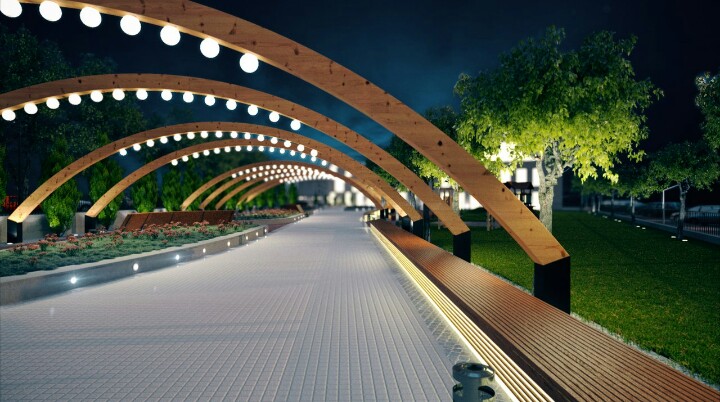 Семейные корпуса
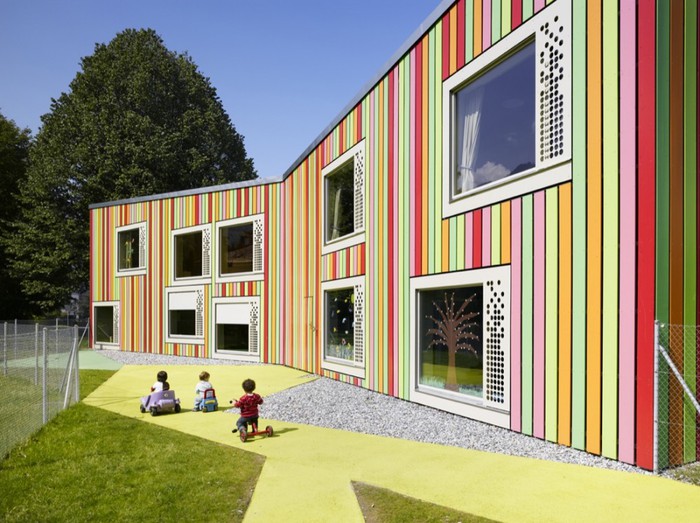 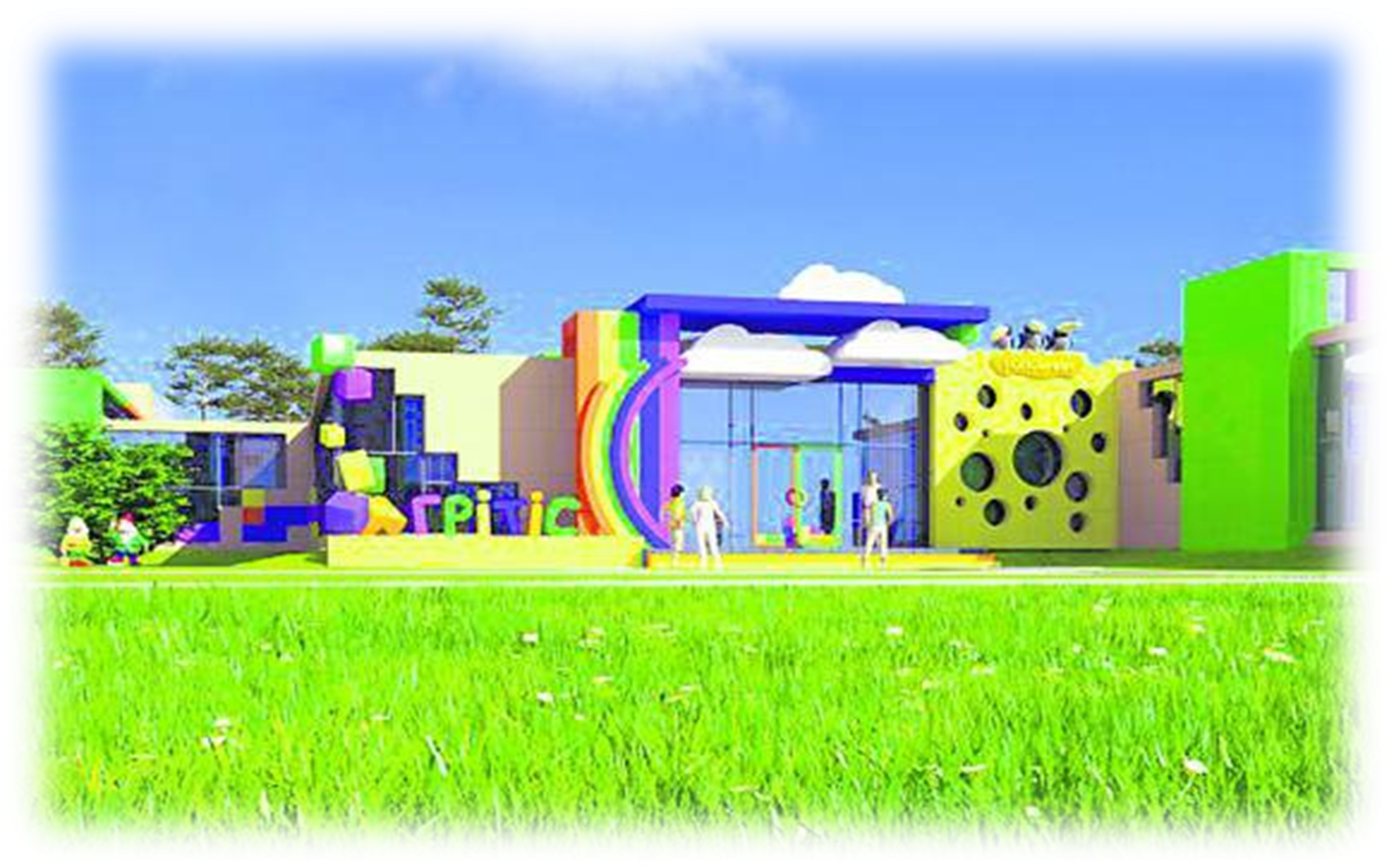 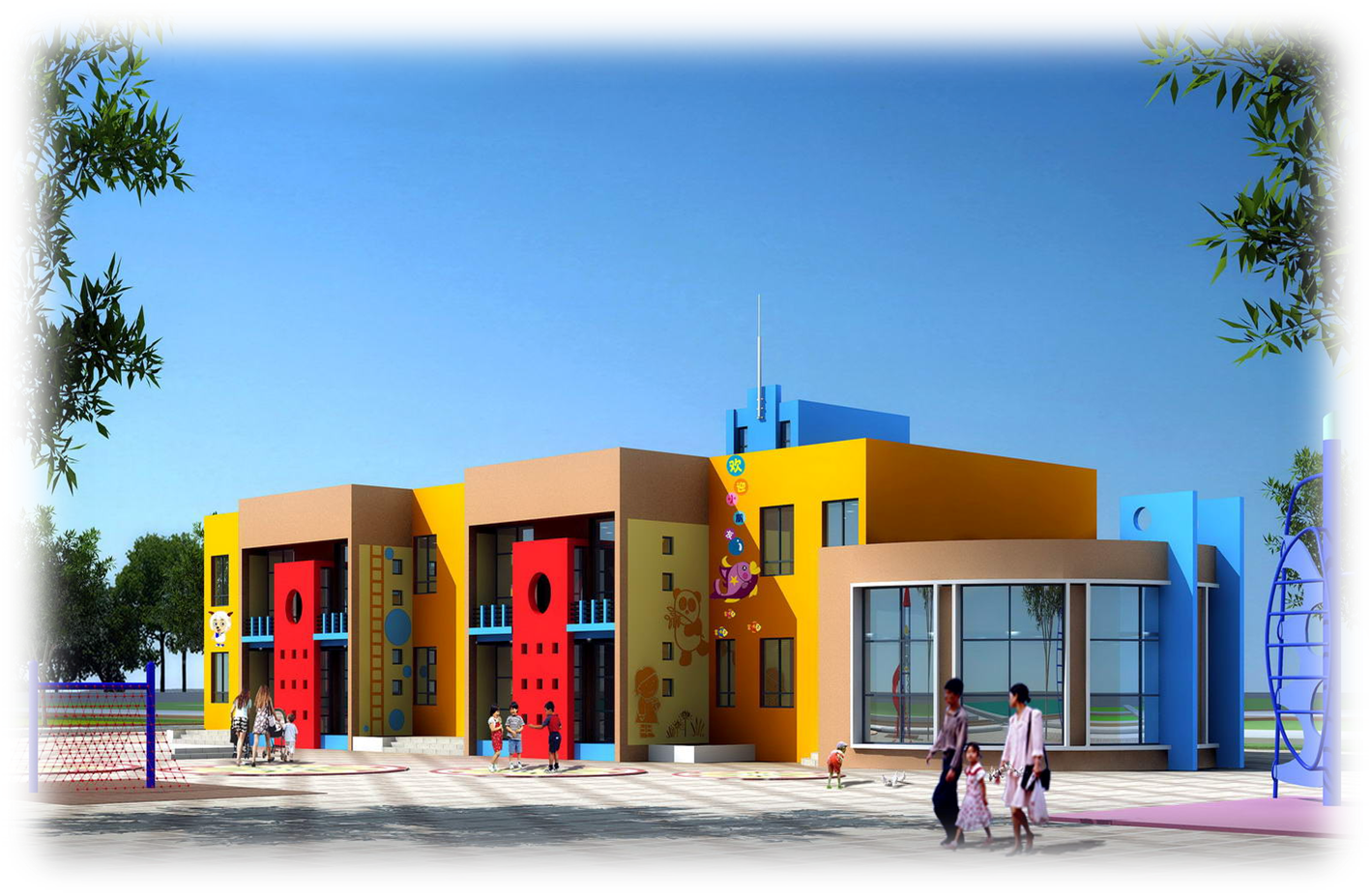 Игровые площадки
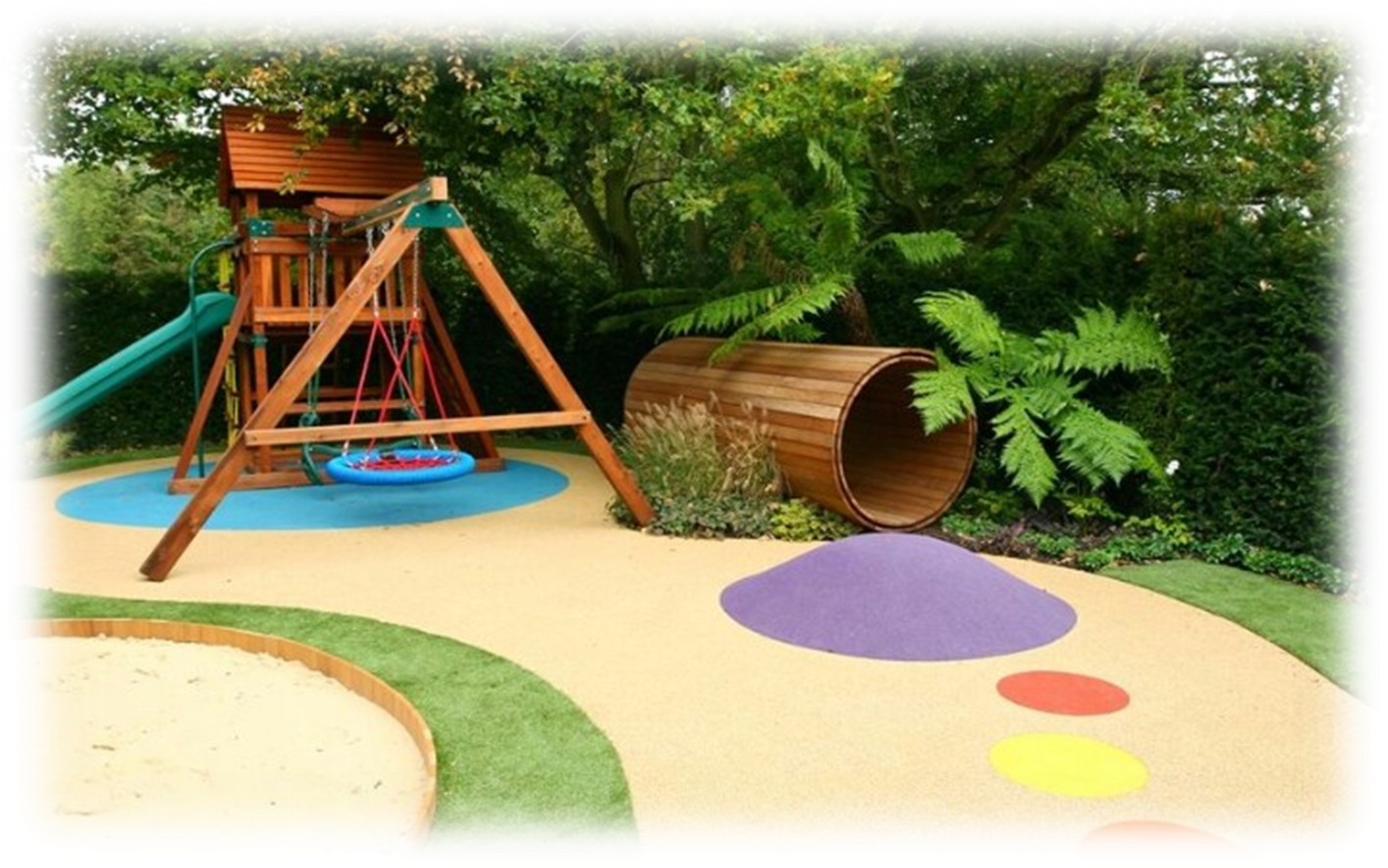 Площадки для игр
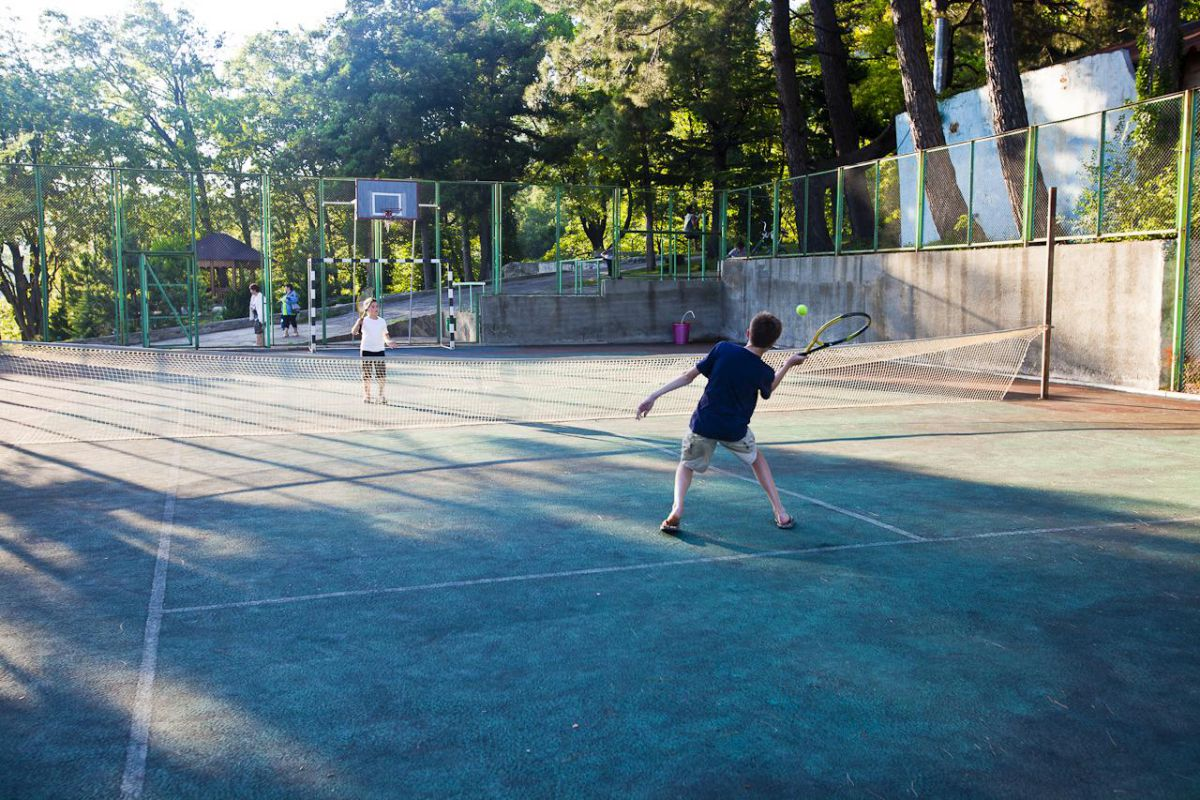 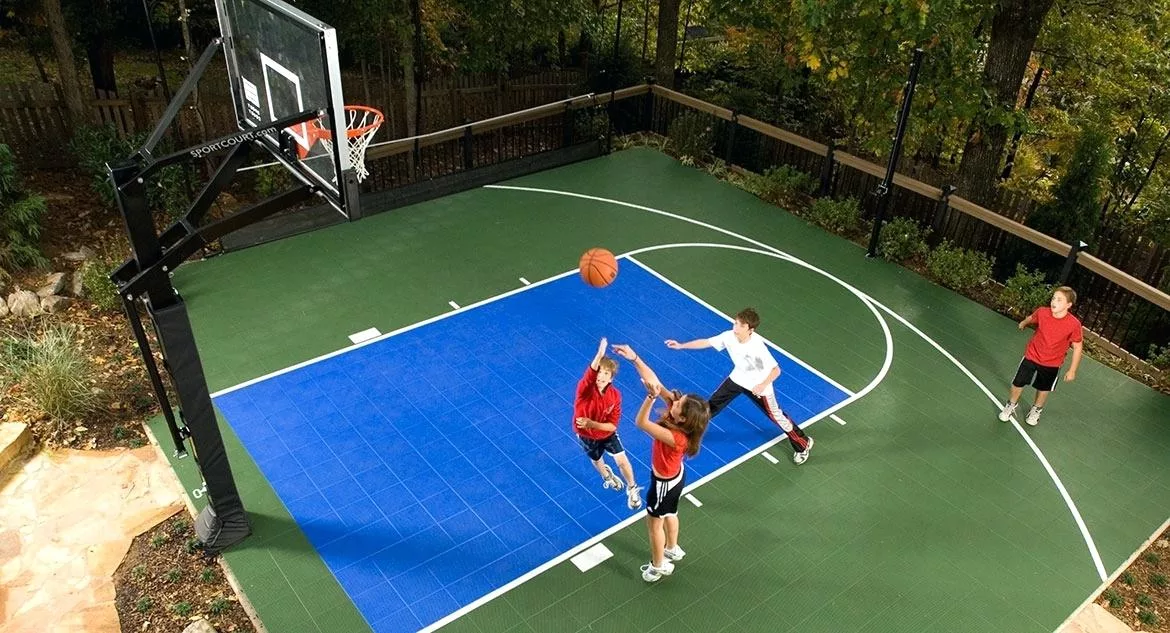 Беседки на воде
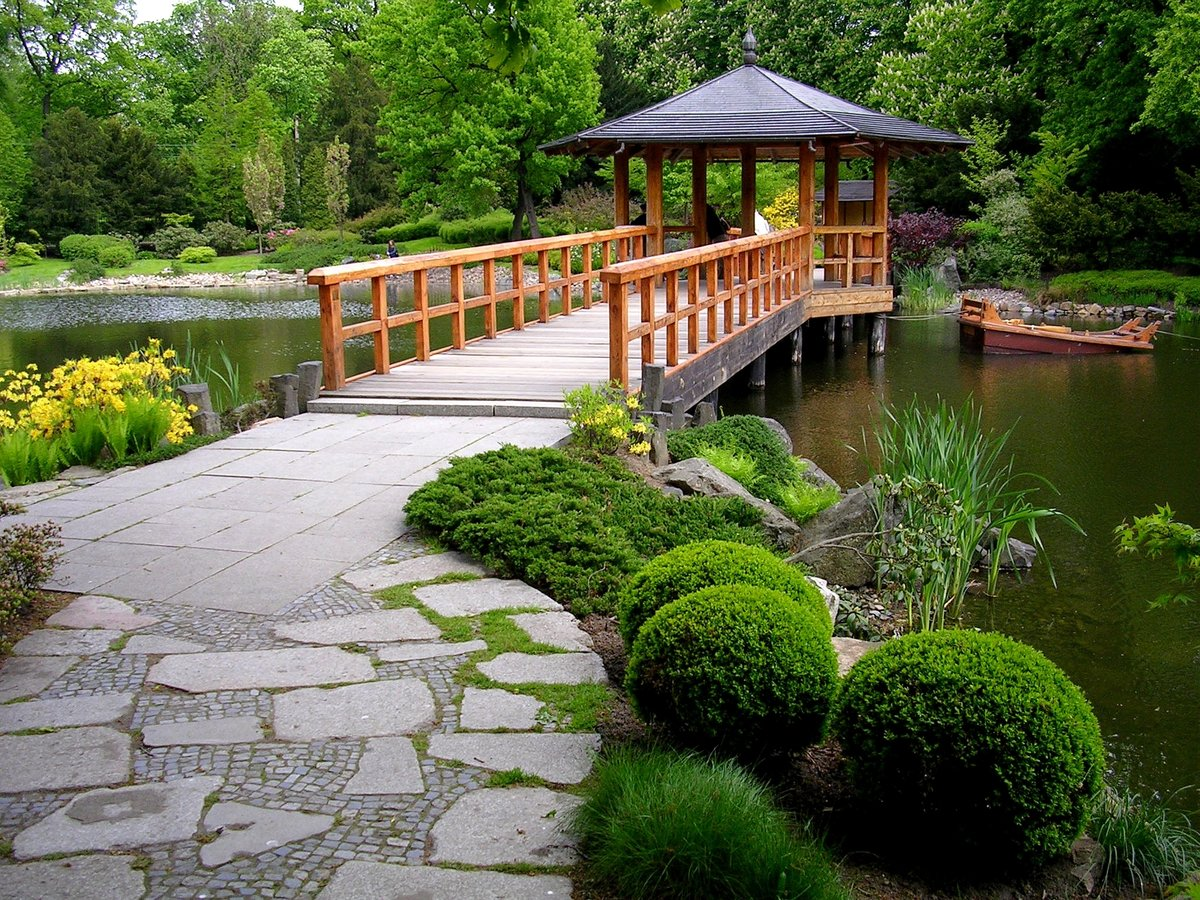 Беседки на островках
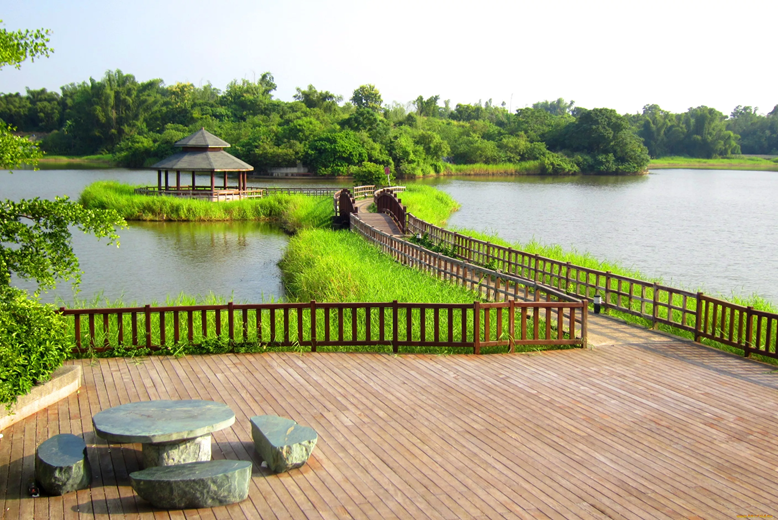 Театр с навесной крышей
Бассейн с подогревом
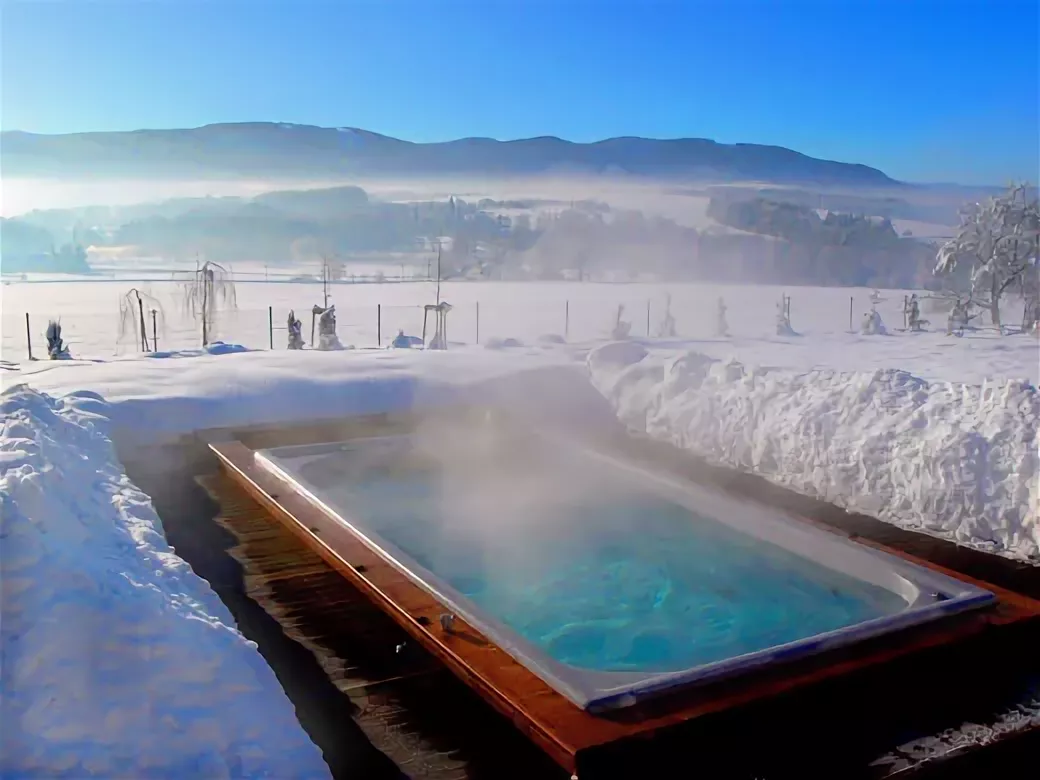 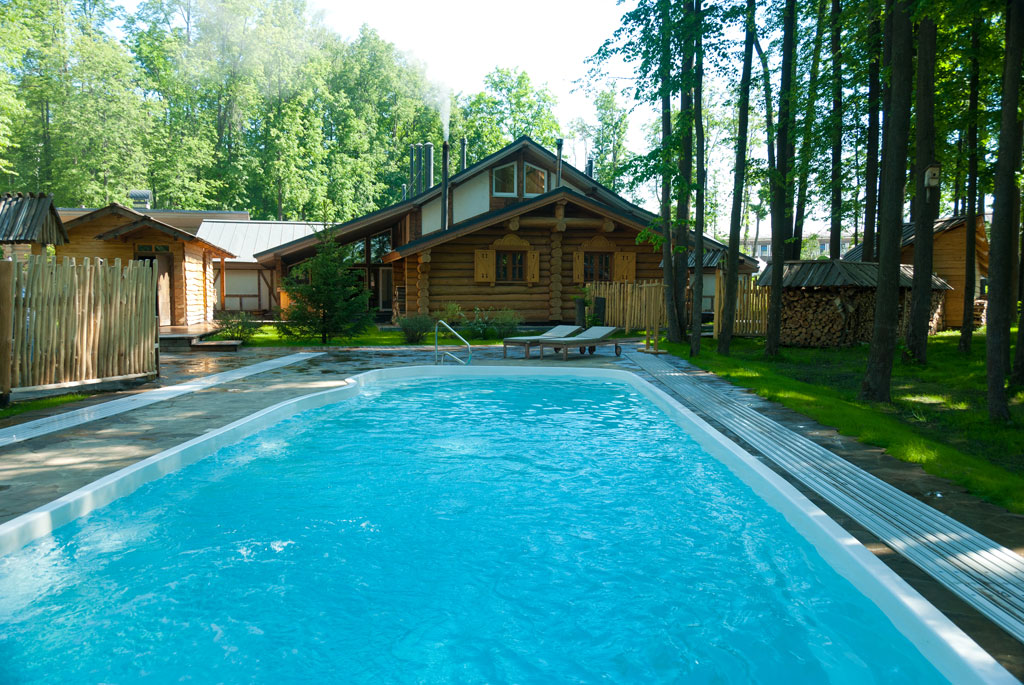 Детский клуб
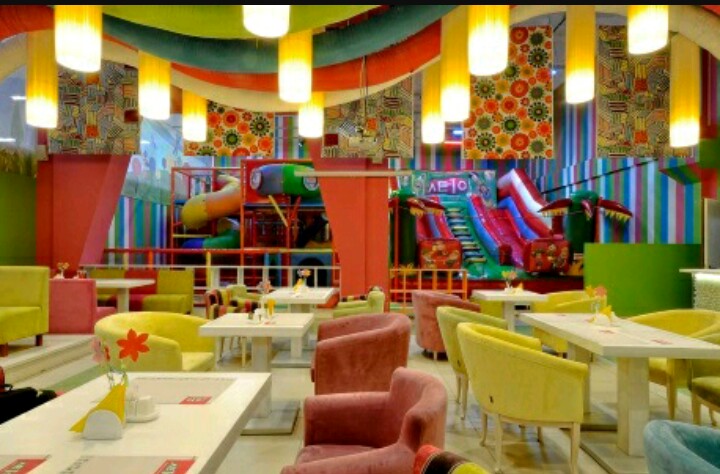 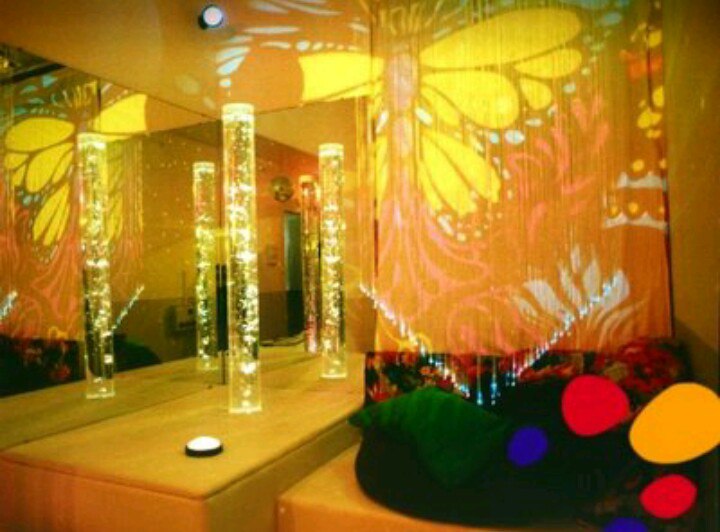 Сенсорная комната
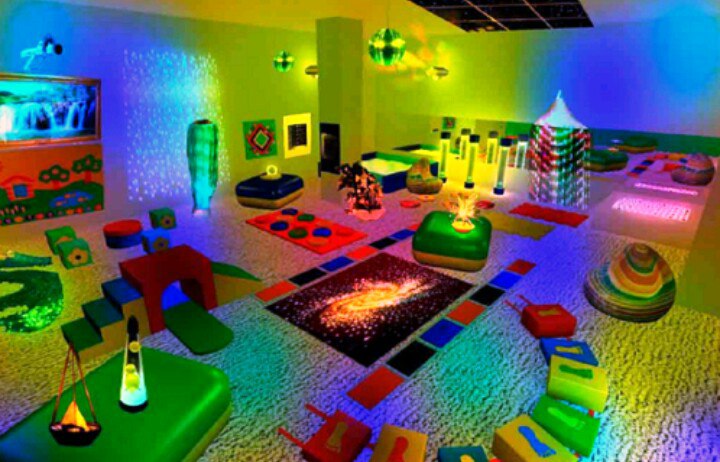 Изобразительная студия
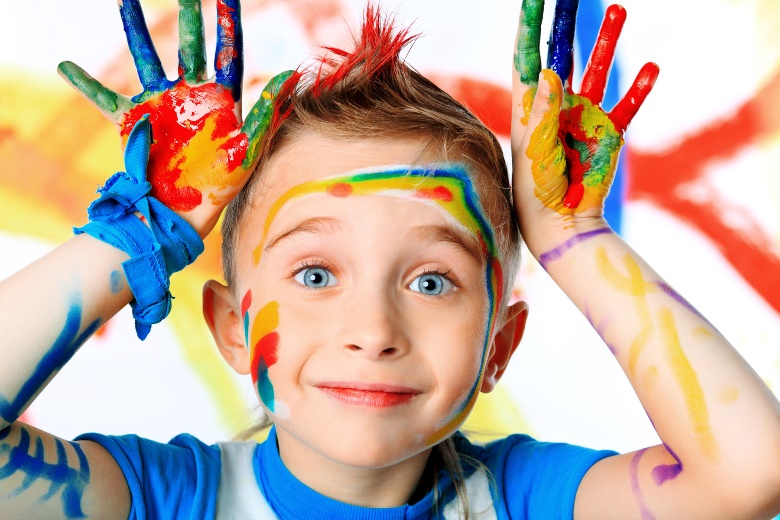 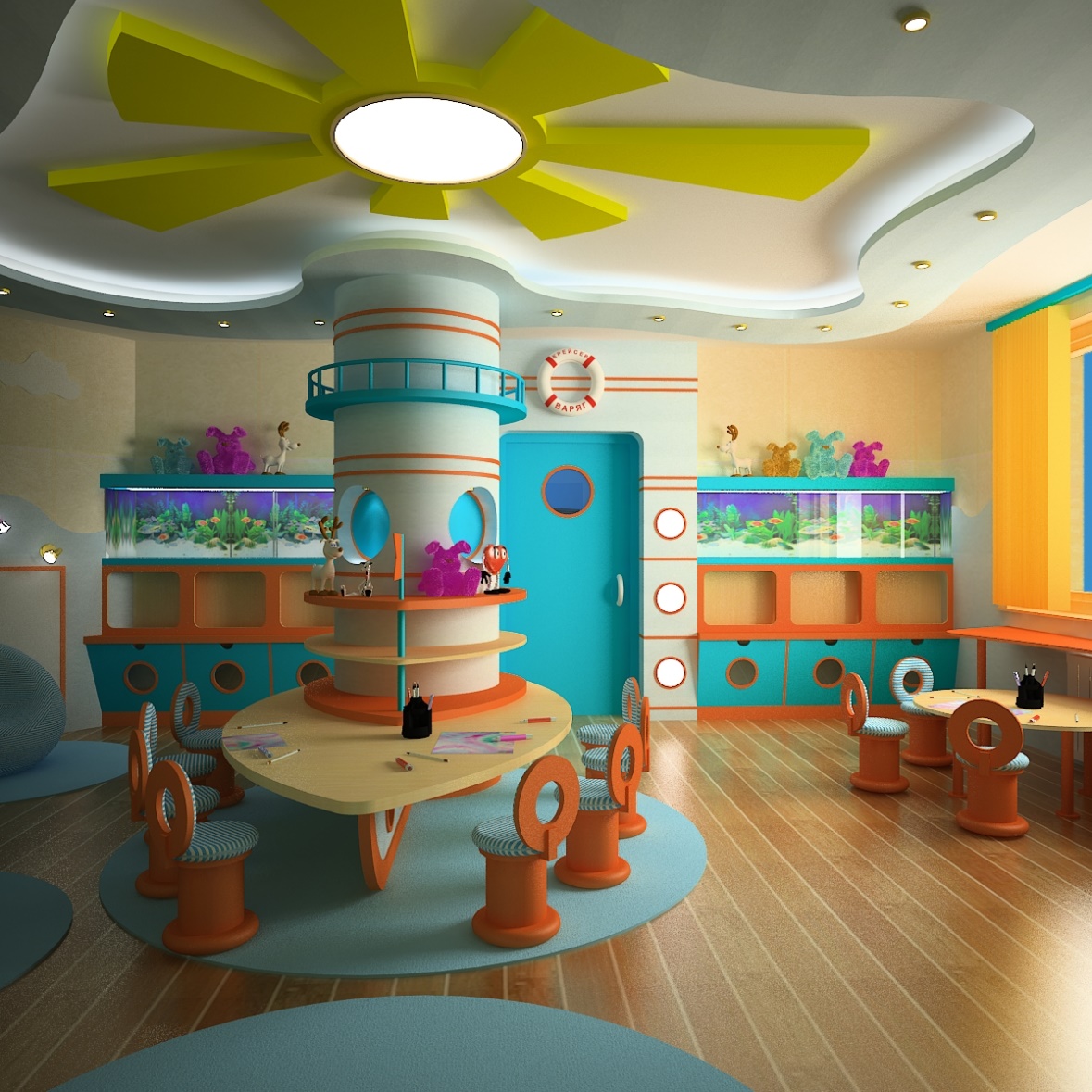 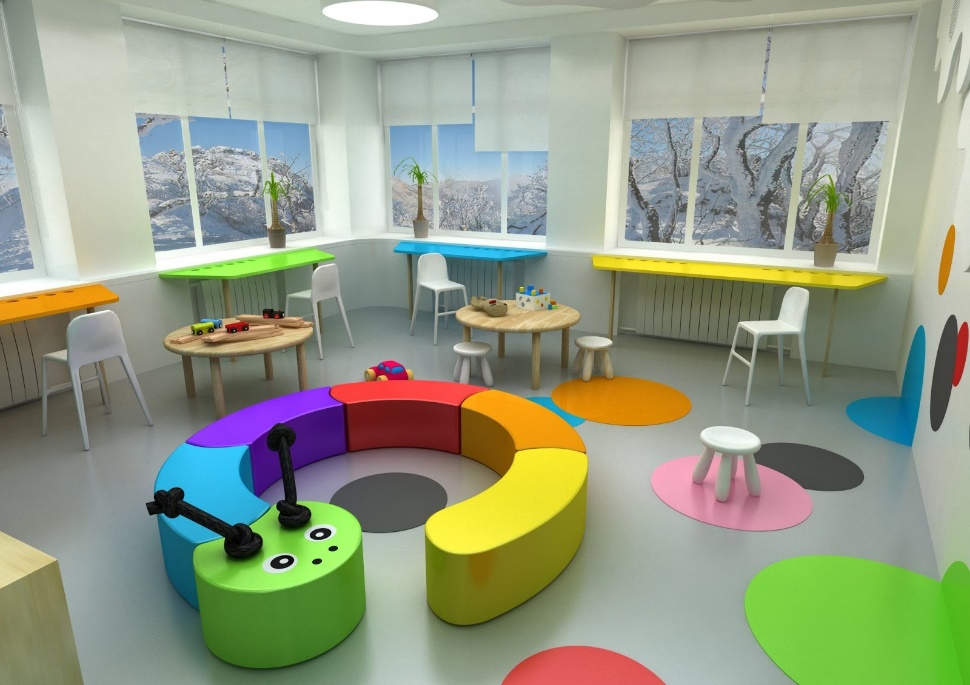 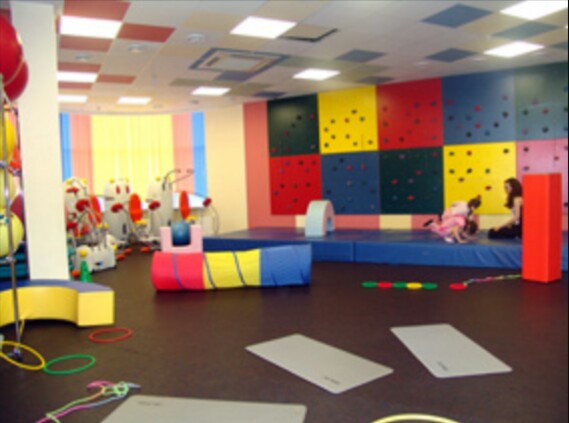 Гимнастический зал
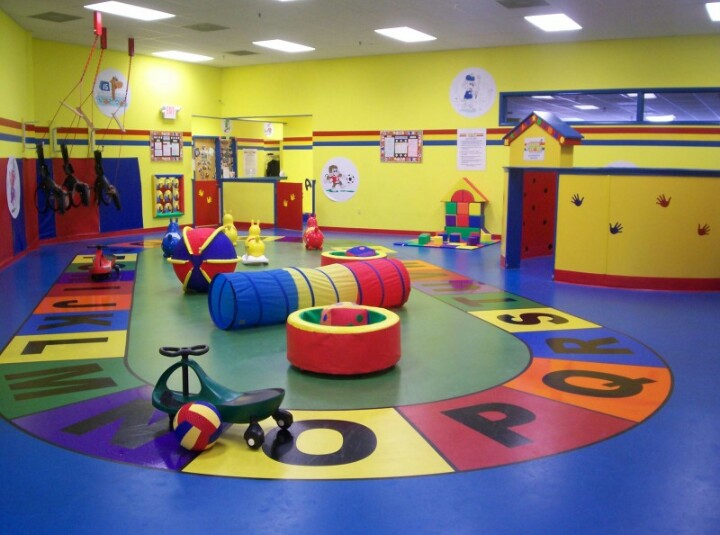 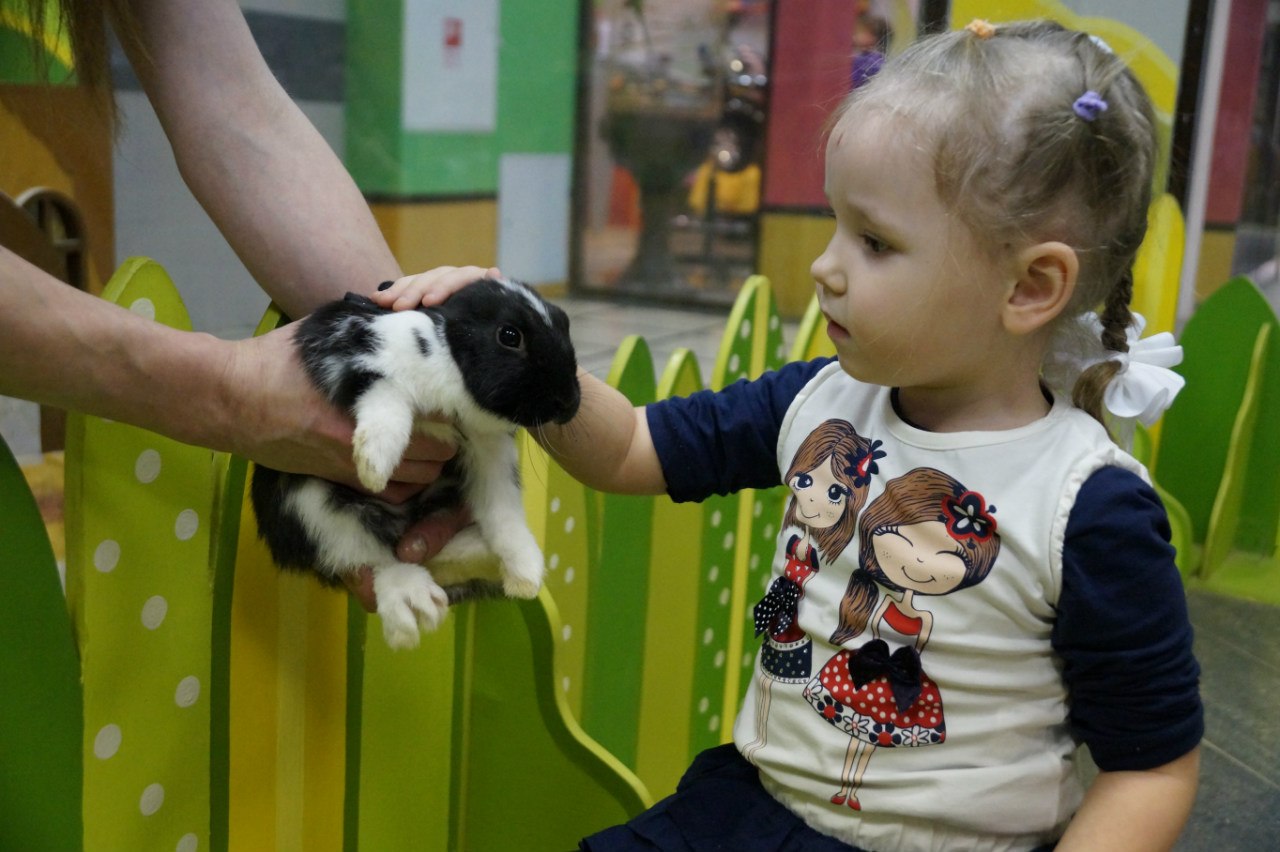 Мини зоопарк
Сауна
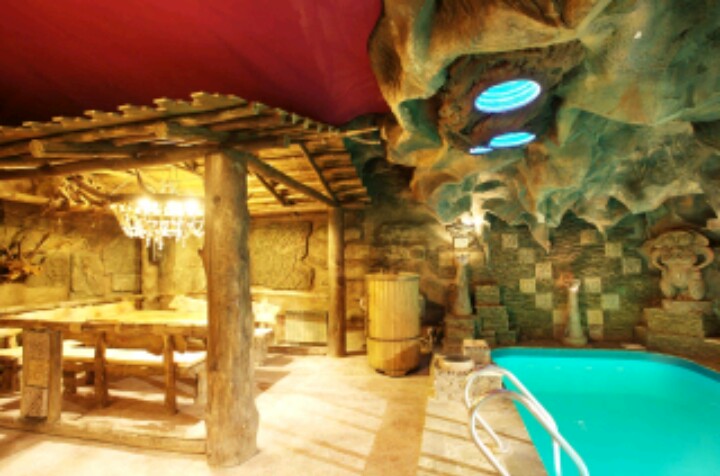 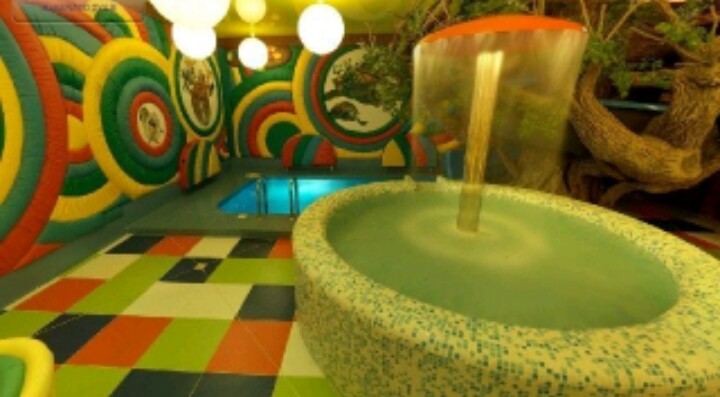 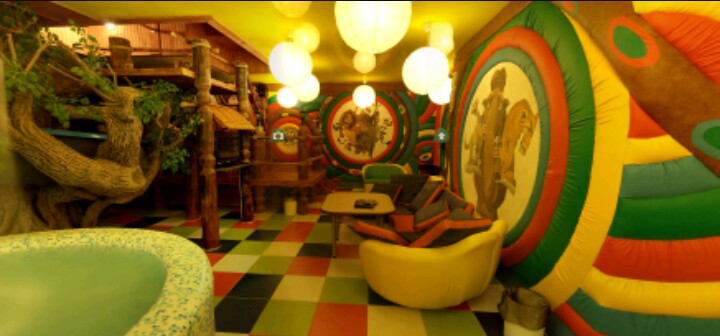 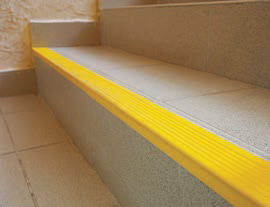 Доступная среда
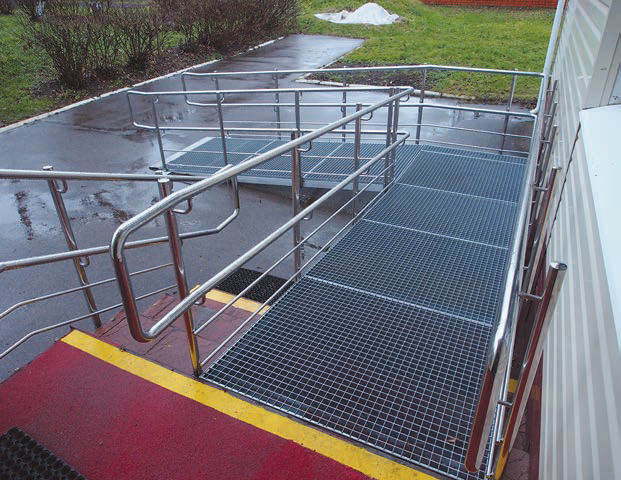 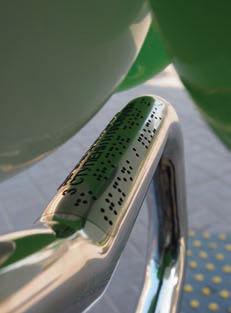 Поручни, лифт для подъема маломобильных групп населения
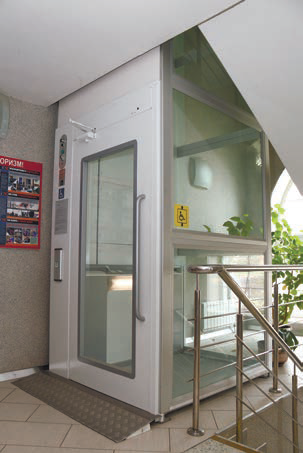 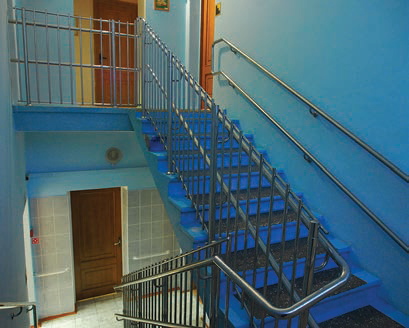 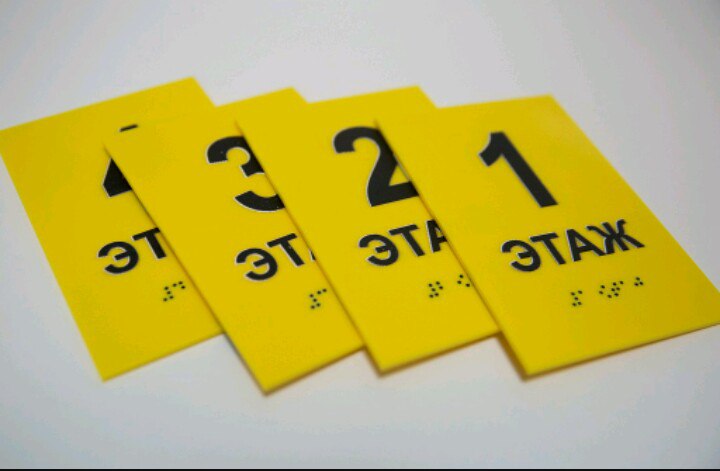 Тактильные таблички, звуковые кнопки
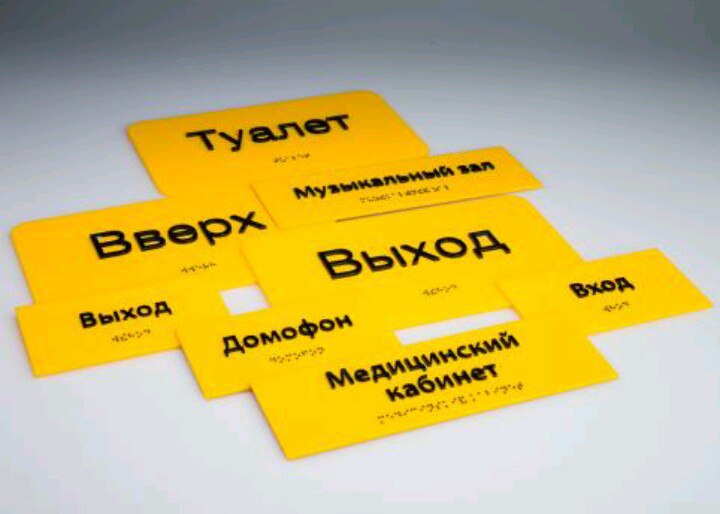 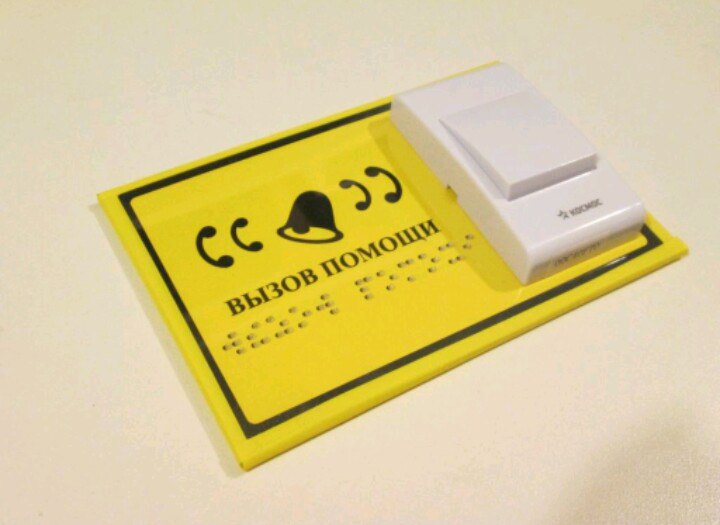 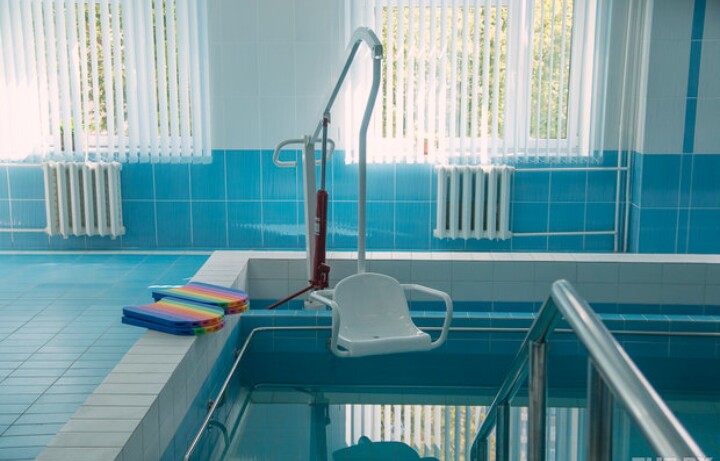 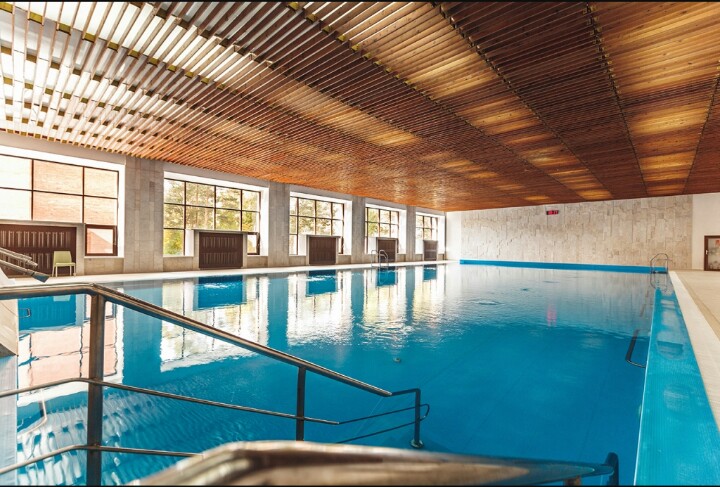 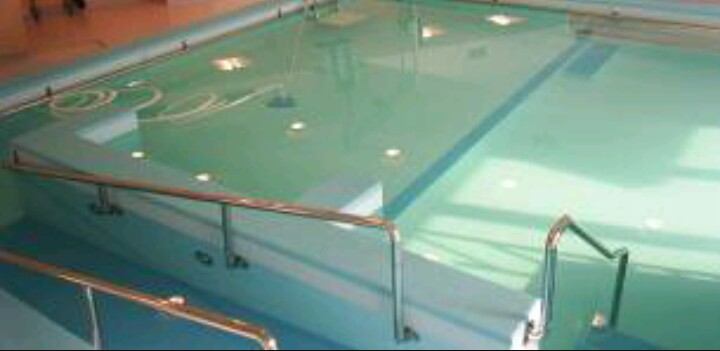